Муниципальное казенное учреждение для детей, нуждающихся в психолого-педагогической и медико-социальной помощи «Центр диагностики и консультирования»
Тайм - менеджмент
Нериз Е.В., 
методист службы координационной работы и методического обеспечения
г. Сургут, 2021
Тайм-менеджмент - технология организации времени и повышения эффективности его использования.Тайм-менеджмент – это искусство управления временем.
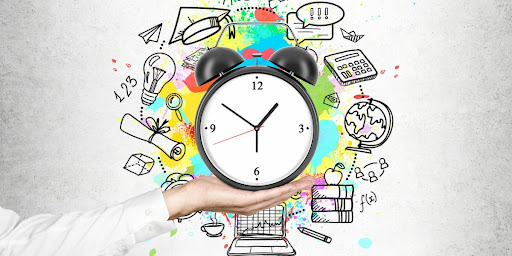 Какие трудности со временем возникают в Вашей работе?
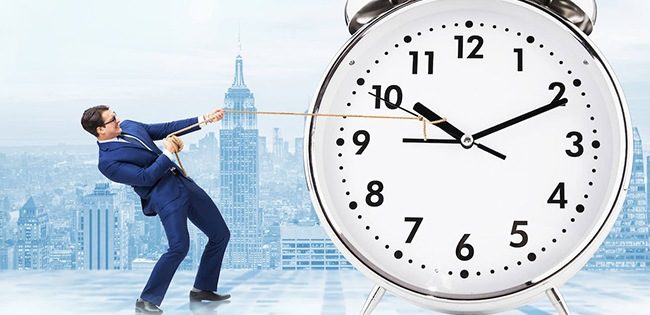 Время – это….

Какое у Вас отношение со временем…

Какой образ рождается когда думаете о времени…..
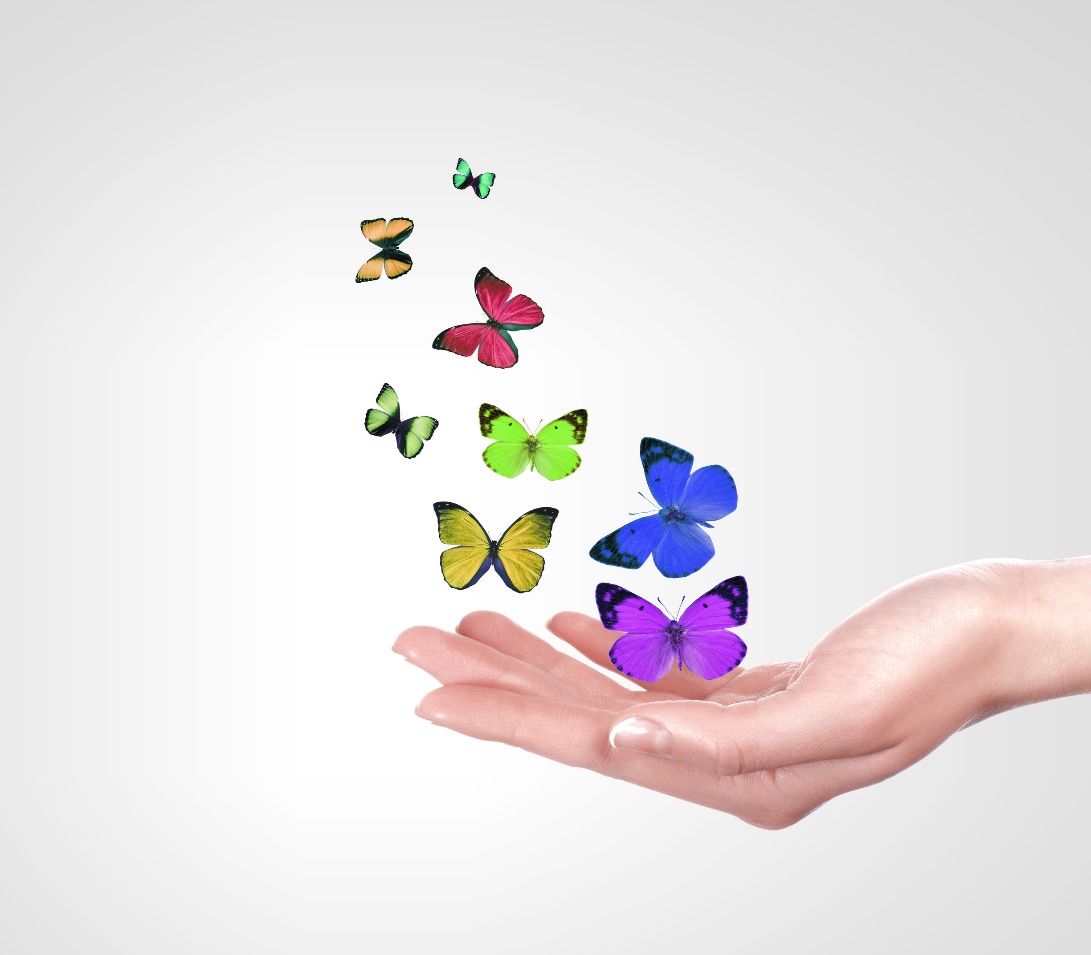 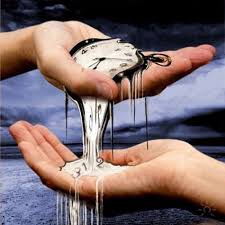 Маховик времени Гермионы
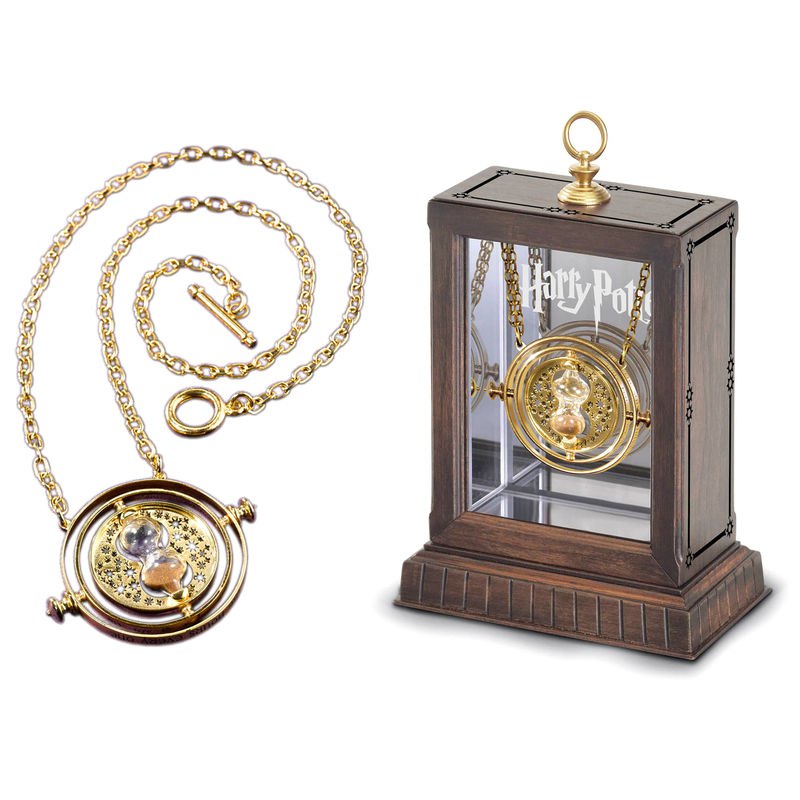 Чувствовать время – уметь распределять ресурсы
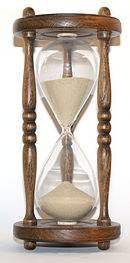 Тайм-менеджмент
Целеполагание
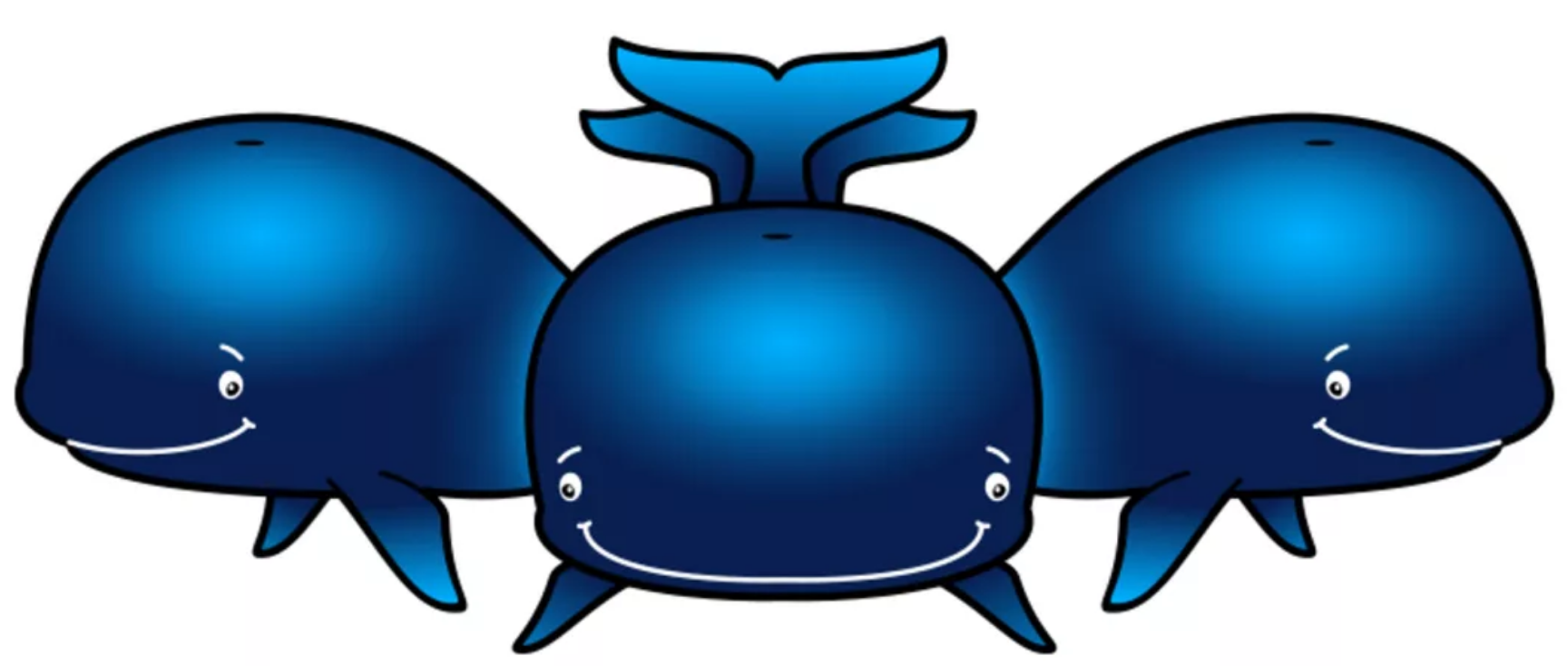 Стимулирование
Планирование
Полная банка
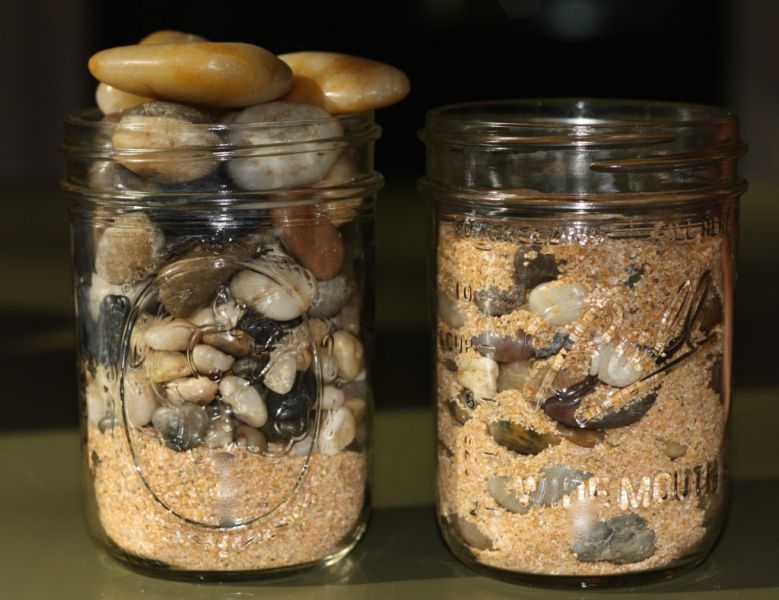 Новый день, новые задачи…
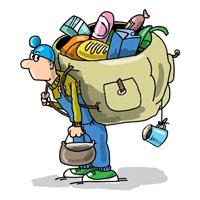 Хаос, беспорядок….
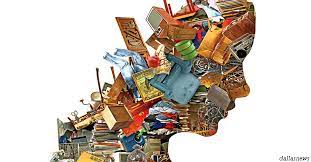 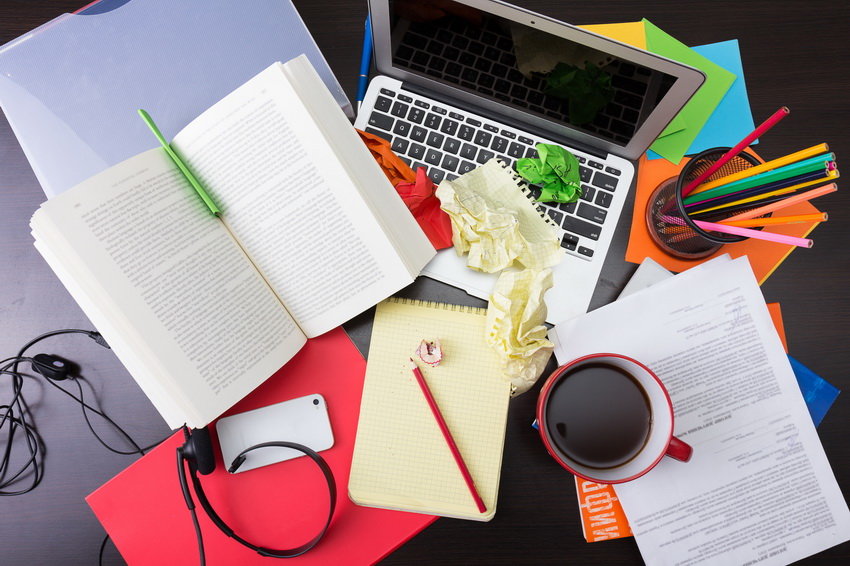 ЦелеполаганиеПриоритеты
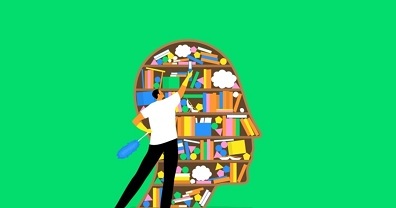 Принцип Эйзенхауэра
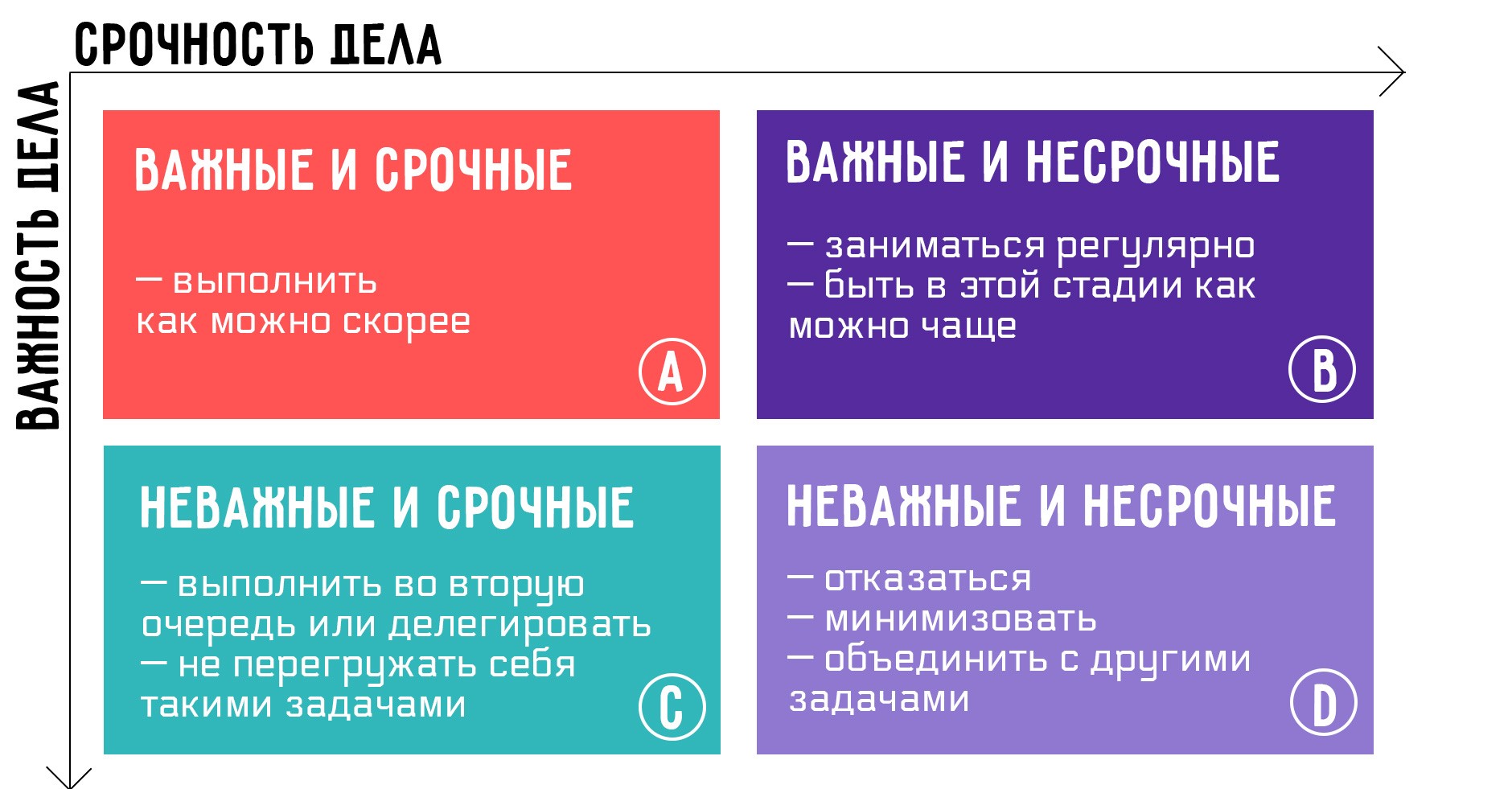 Целеполагание
1. Цель должна быть материализована (записана).
2. Цель должна быть оцифрована.
3. Цель должна быть регулярно контролируема.
4. Цель должна быть адаптивной, гибкой.
5. Цель должна быть приоритетной (кто идет первый).
6. Цель должна быть забюджетирована временем (30% времени остается на гибкие дела, резерв).
7. Цель должна корректироваться.
Планирование
ХРОНОС
Чёткое время
Жесткие встречи
Жесткие дела


КРАЙНОС
Удачное время
Гибкие задачи
Хочу сделать сегодня, но не принципиально
Планирование
10% времени, затраченного на планирование до начала выполнения задачи, сэкономит 90% времени при ее решении.

«Правило Парето». 80% затраченного времени дают 20% результата и 20% затраченного времени дают 80% результата.
«Съешь лягушку»Как сказал когда-то Марк Твен, "если с утра первым делом съесть лягушку, остаток дня будет чудесным".
«Слона нужно есть по частям»
Самомотивация
Правило 5 секунд. Автор правила — Мел Робинсон — американская телеведущая. Считаем в обратном порядке от 5 до 1 и приступаем к действию.
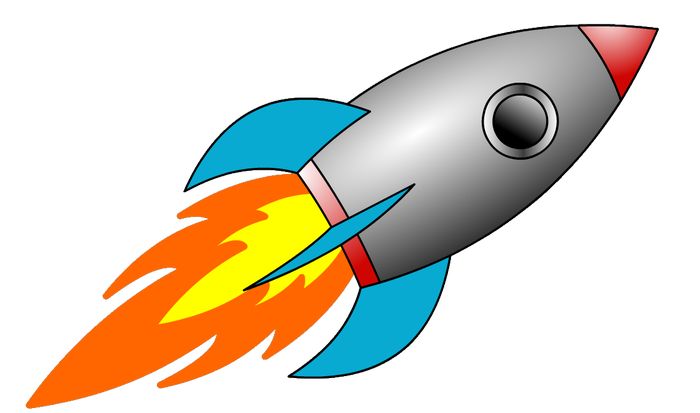 Три простых шага.
Запланируйте три простых шага для того чтобы начать работу. После их выполнения можете продолжить или отказаться от ее выполнения.
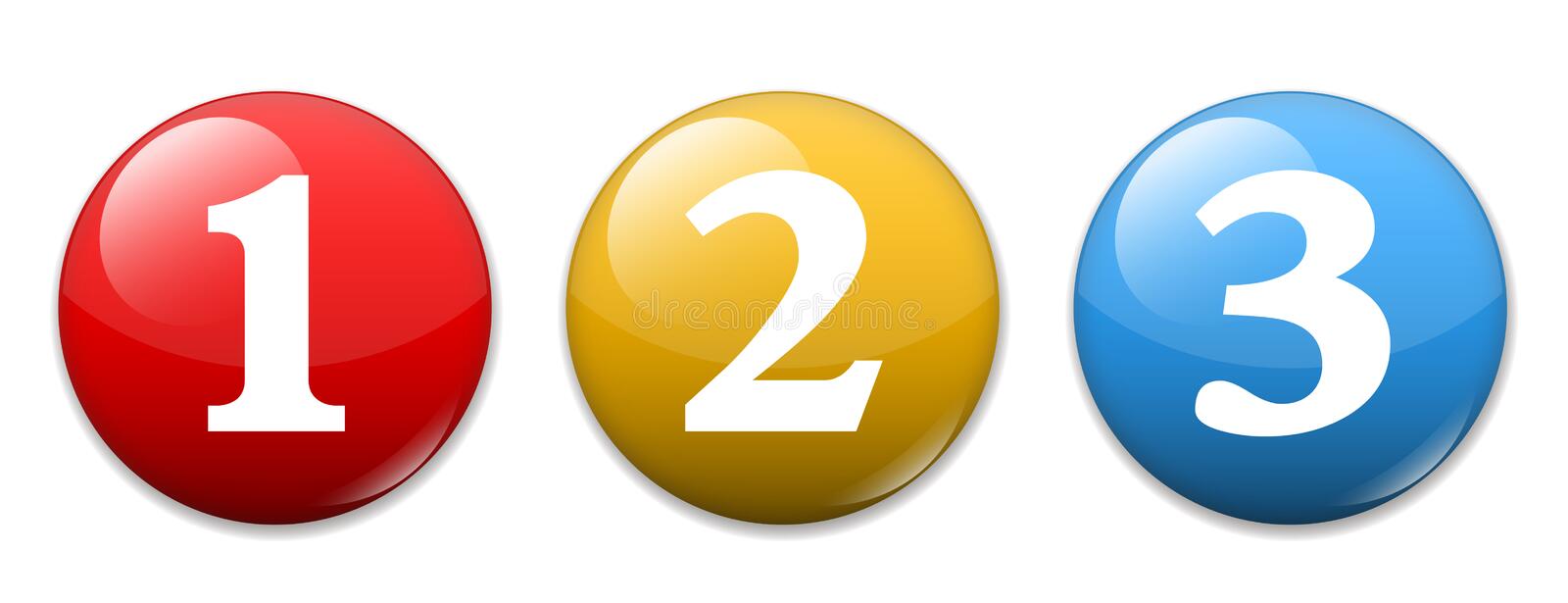 Дедлайн
Искусственный предварительный дедлайн поможет быстрее начать работу. Наш мозг всегда ищет самый короткий путь в экстремальной ситуации.
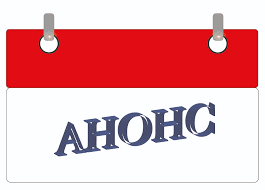 Правило 15 минут
Краткосрочные незапланированные дела нужно делать сразу и больше на них не отвлекаться.

Сделай на 3. 
Позвольте себе быть неидеальными, начните делать «на троечку».
Хронофаги
Хронос – время, фаг – поглощать, пожирать.

Хронофаги – «поглатители времени» или «пожиратели времени»

Признаки хронофагов:
Не приводят ни к каком результату, впустую поглощают внимание, оставляют чувство опустошенности и неудовлетворенности.
Глупо строить планы на всю жизнь, не будучи господином даже завтрашнего дня. 
Сенека